Pressurised RPCs using air as a primary gas
Ian
2 March 2020
The number of primary electron-ion pairs


Name 	Atomic Mass	Atomic number (Z)	Atomic Weight	Mass	 Mass Volumique 	Relative density	Electro Neg.	 
				[g/mol]		[g/litre]    gas		(wrt air)

Argon	40	18		39.95		1.78

iC4H10				58		2.506

R134a				102		4.275(5.28)		3.25

Air				28.97

Nitrogen	14	7		14

Oxygen	16	8				1.43

Carbon Dioxide			44.01		1.87

Xenon	131	54		131		5.89
Conclusion the number of molecules per unit volume or mass of R134a is approx. 3 wrt the air. Therfore the pressure required is approx. 3 bar
https://courses.helsinki.fi/sites/default/files/course-material/4515373/lecture_gas_det.pdf
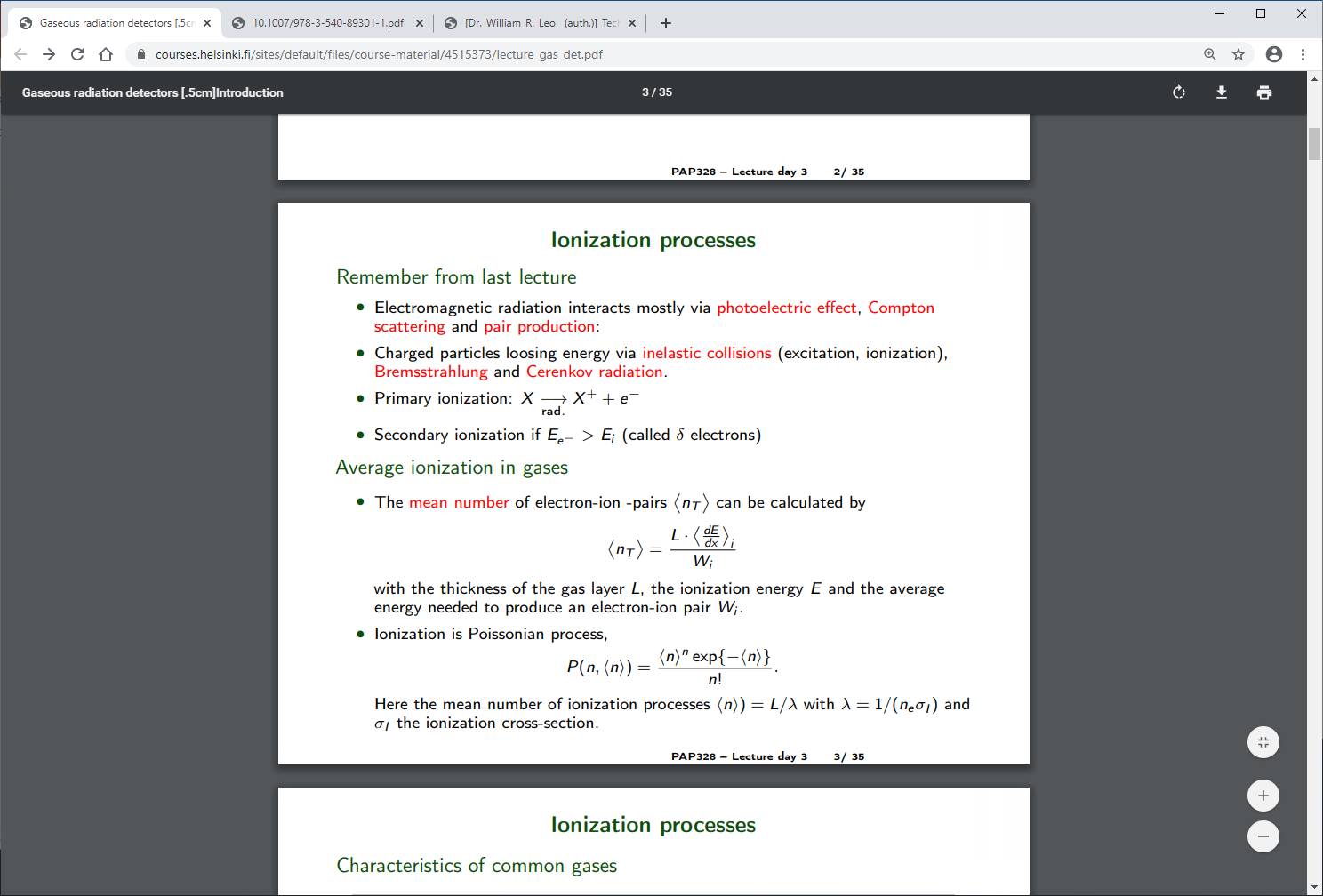 Pressure vessels
Pressure vessels

Thin shell, see theory

https://www.youtube.com/watch?v=Ja03J1RQ3Hw
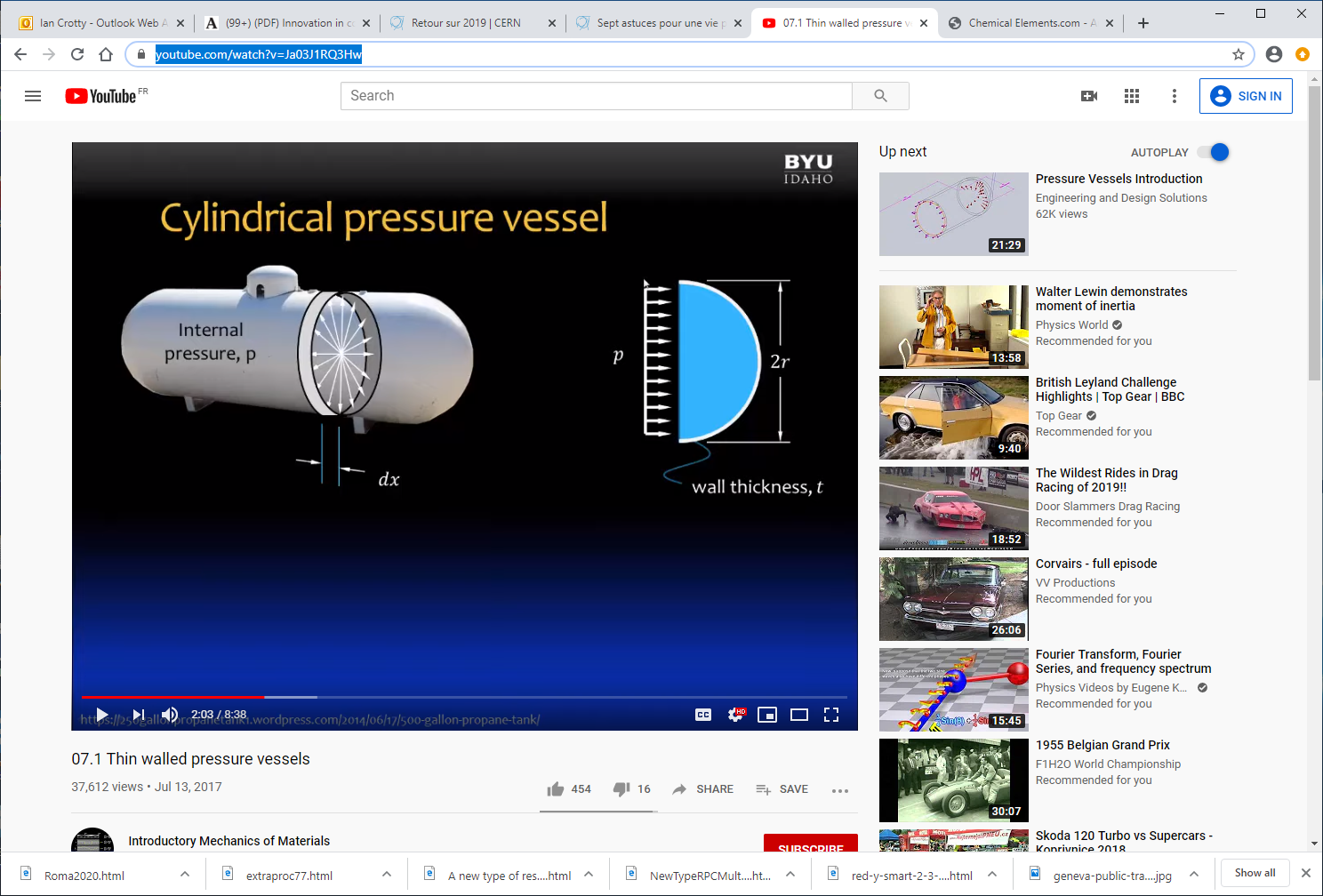 https://amesweb.info/StressStrainTransformations/StressInThinWallPressureVessel/StressInThinWallPressureVessel.aspx
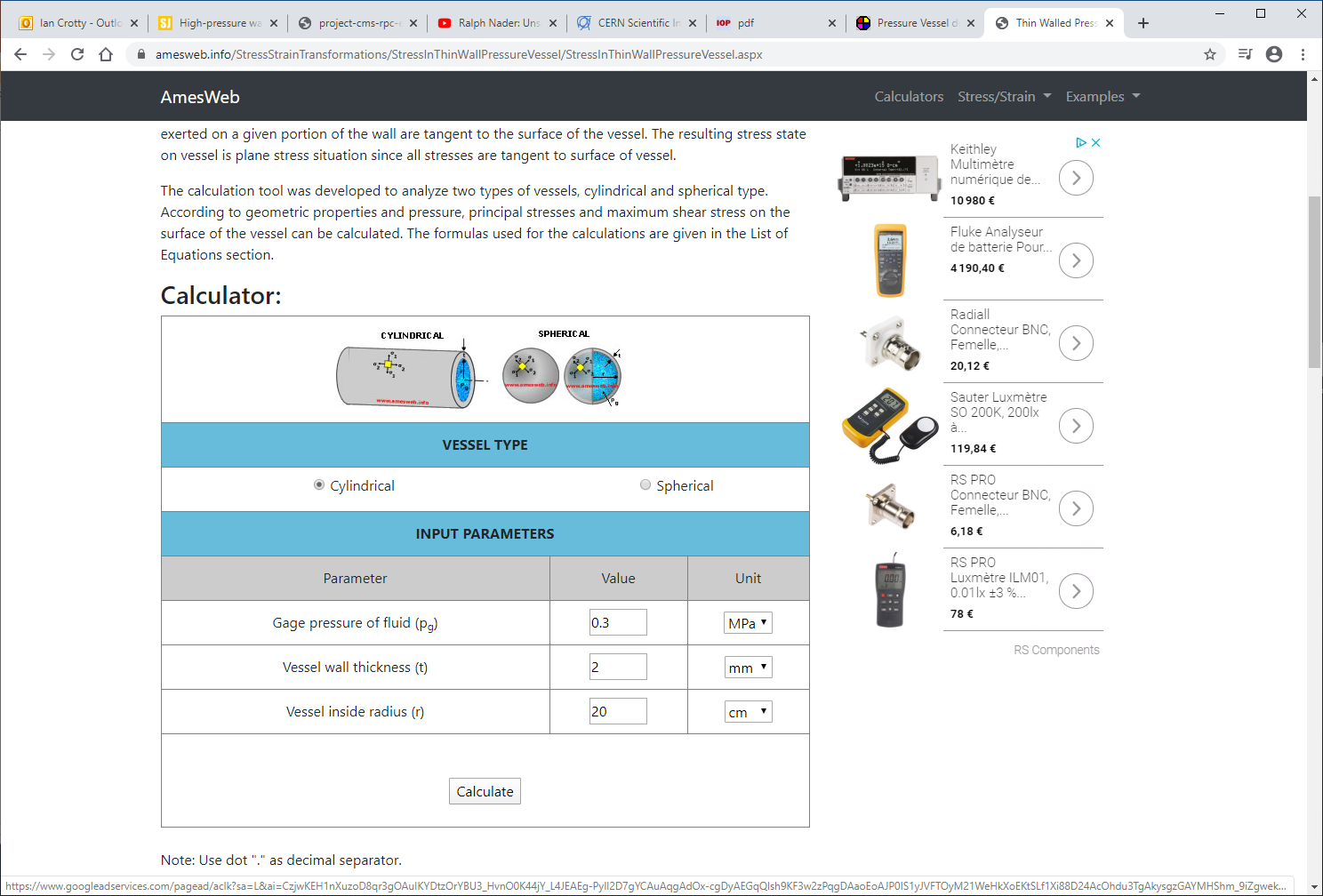 Thin 1mm Alu sheet
Mill out the alu block for RPC gap
20mm
300mm
400mm
References



https://fr.wikipedia.org/wiki/1,1,1,2-T%C3%A9trafluoro%C3%A9thane


Gaseous radiation detectors. PAP328
https://courses.helsinki.fi/sites/default/files/course-material/4515373/lecture_gas_det.pdf
Contacts 

Pressure vessels


Markus Brugger EN EA
https://www.nedal.com/wp-content/uploads/2016/11/Nedal-alloy-Datasheet-EN-AW-6082.pdf
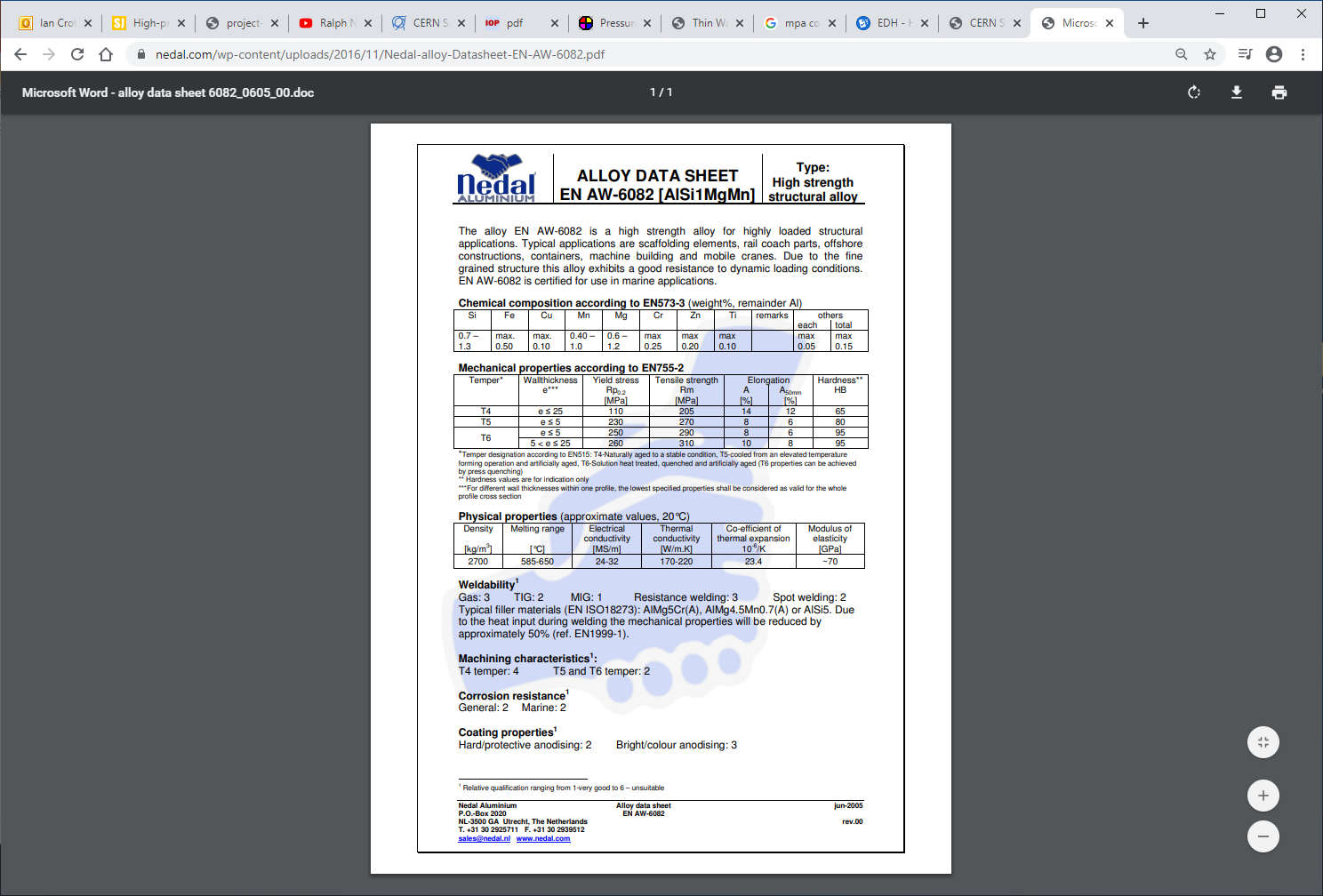 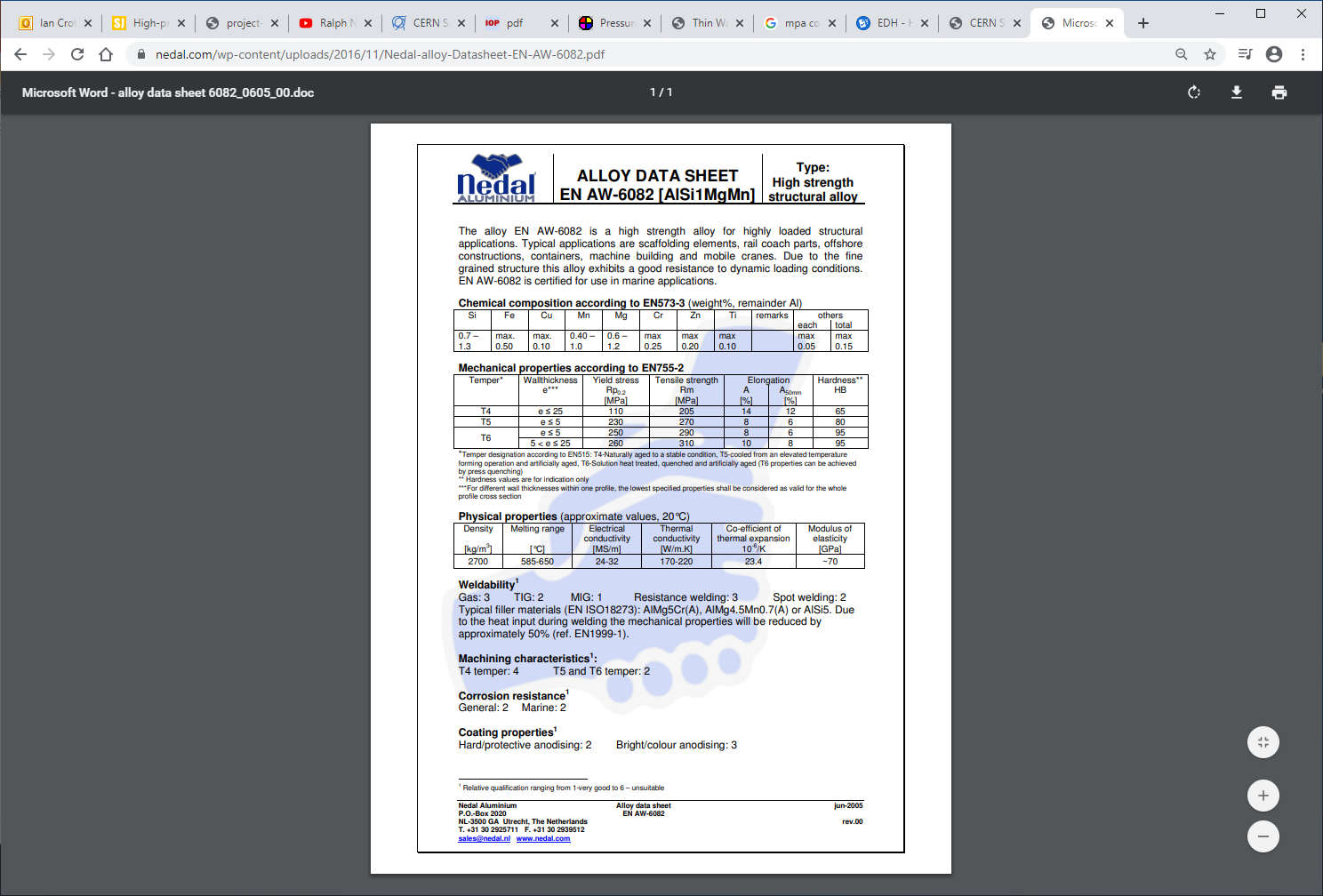